Bruchrechenregeln
Los geht´s
Klick auf mich!
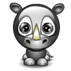 Melanie Gräbner
Inhaltsverzeichneis
Erweitern/Kürzen
Addieren/Subtrahieren
Multiplizieren
Dividieren
Erweitern/Kürzen
Brüche werden mit einer Zahl erweitert,
indem man den Zähler und den Nenner
mit derselben Zahl multipliziert.

Brüche werden gekürzt, indem man Zähler
und Nenner durch dieselbe Zahl dividiert.
Das Erweitern braucht man beim Addieren und Subtrahieren. Kürzen muss man immer das Ergebnis.
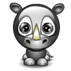 Beispiel
Erweitern: 


Kürzen:
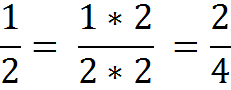 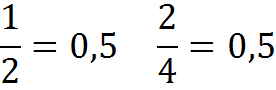 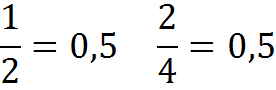 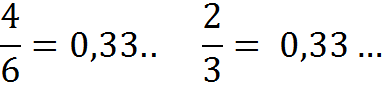 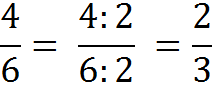 Sowohl beim Erweitern und beim Kürzen behält der Bruch den selben Wert.
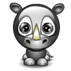 Addieren/subtrahieren
Brüche werden addiert, indem man sie auf
den gleichen Nenner erweitert,
anschließend die Zähler addiert und den
Nenner beibehält.
Beim Erweitern darf man den Zähler nicht vergessen. Mann sollte immer die kleinste möglichen gemeinsamen Nenner wählen.
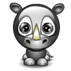 Beispiel
Addieren:


Subtrahieren:
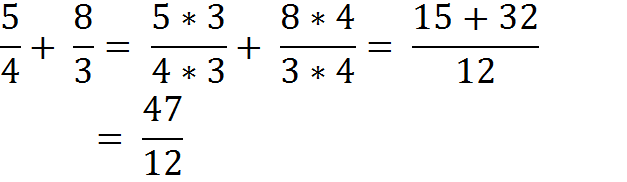 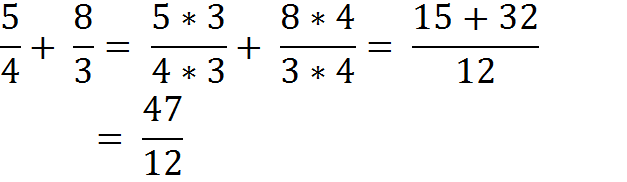 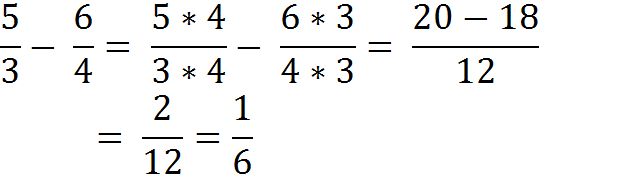 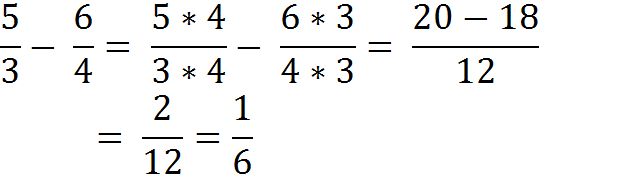 Hier ist ein kleines Beispiel.
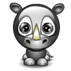 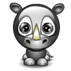 Multiplizieren
Brüche werden mit einer natürlichen Zahl multipliziert, indem man den Zähler mit der Zahl multipliziert.

Brüche werden mit Brüchen multipliziert, indem man Zähler mit Zähler und Nenner mit Nenner multipliziert.
Zur Verdeutlichung ein kleines Beispiel
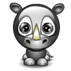 Beispiel
Multiplikation mit ganzen Zahlen:


Multiplikation mit Brüchen:
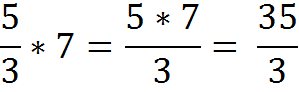 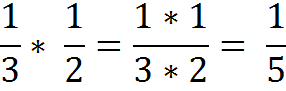 Nun zum letzten Punkt der Bruchrechnungsregeln. Die Division.
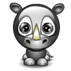 Dividieren
Brüche werden durch eine natürliche Zahl dividiert, indem man den Nenner mit der Zahl multipliziert und den Zähler beibehält.
Brüche werden durch einen Bruch dividiert, indem man den ersten Bruch mit dem Kehrwert des zweiten Bruches multipliziert.
Der Kehrwert wird gebildet, indem man den Nenner mit dem Zähler vertauscht.
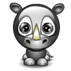 Beispiel
Division mit ganzen Zahlen:


Division mit Brüchen:
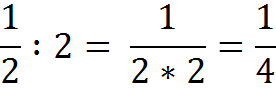 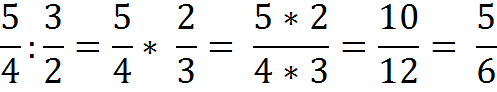 Beim letzten Beispiel muss man das Ergebnis noch kürzen.
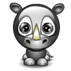 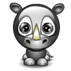 Danke
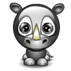